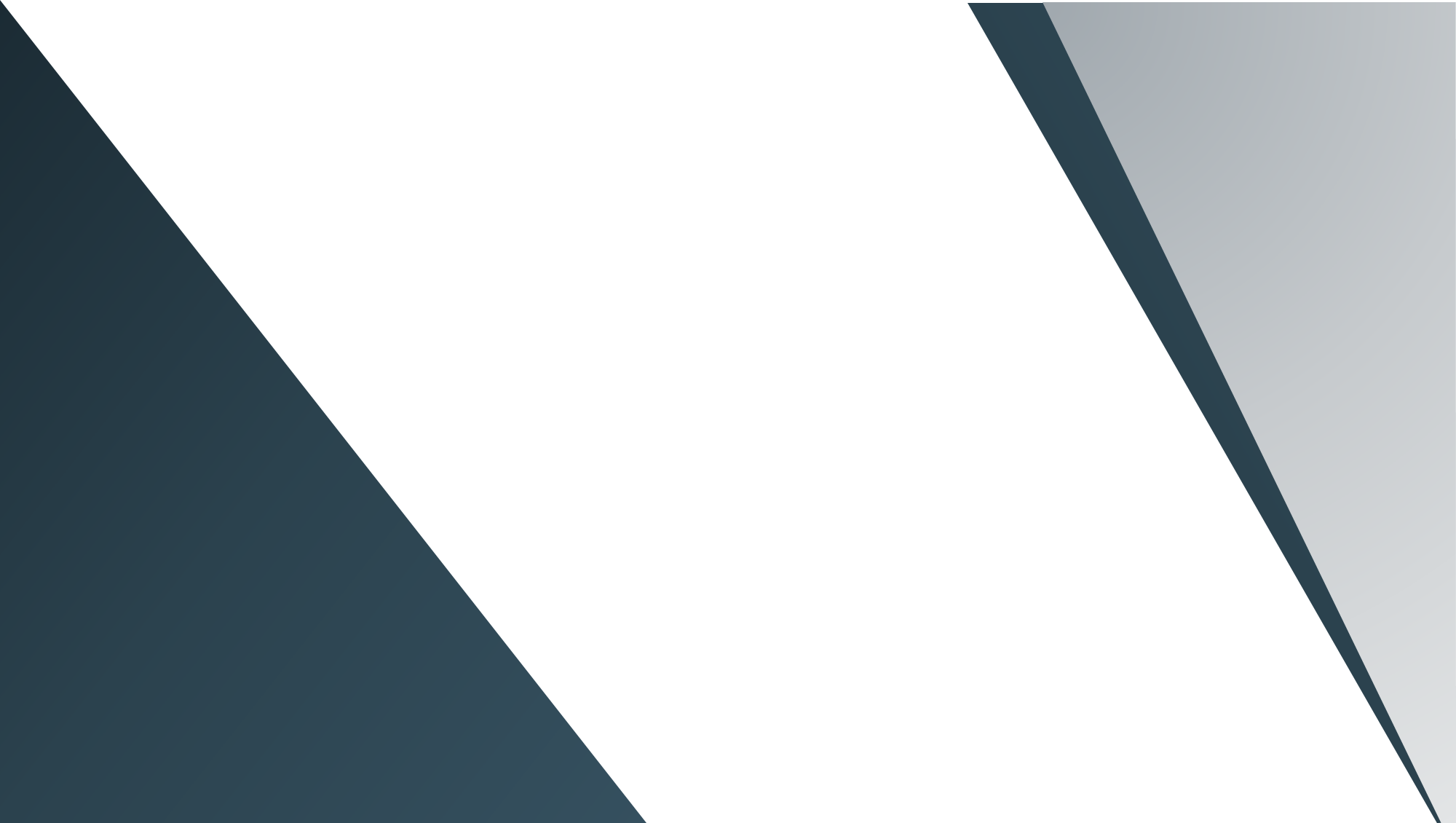 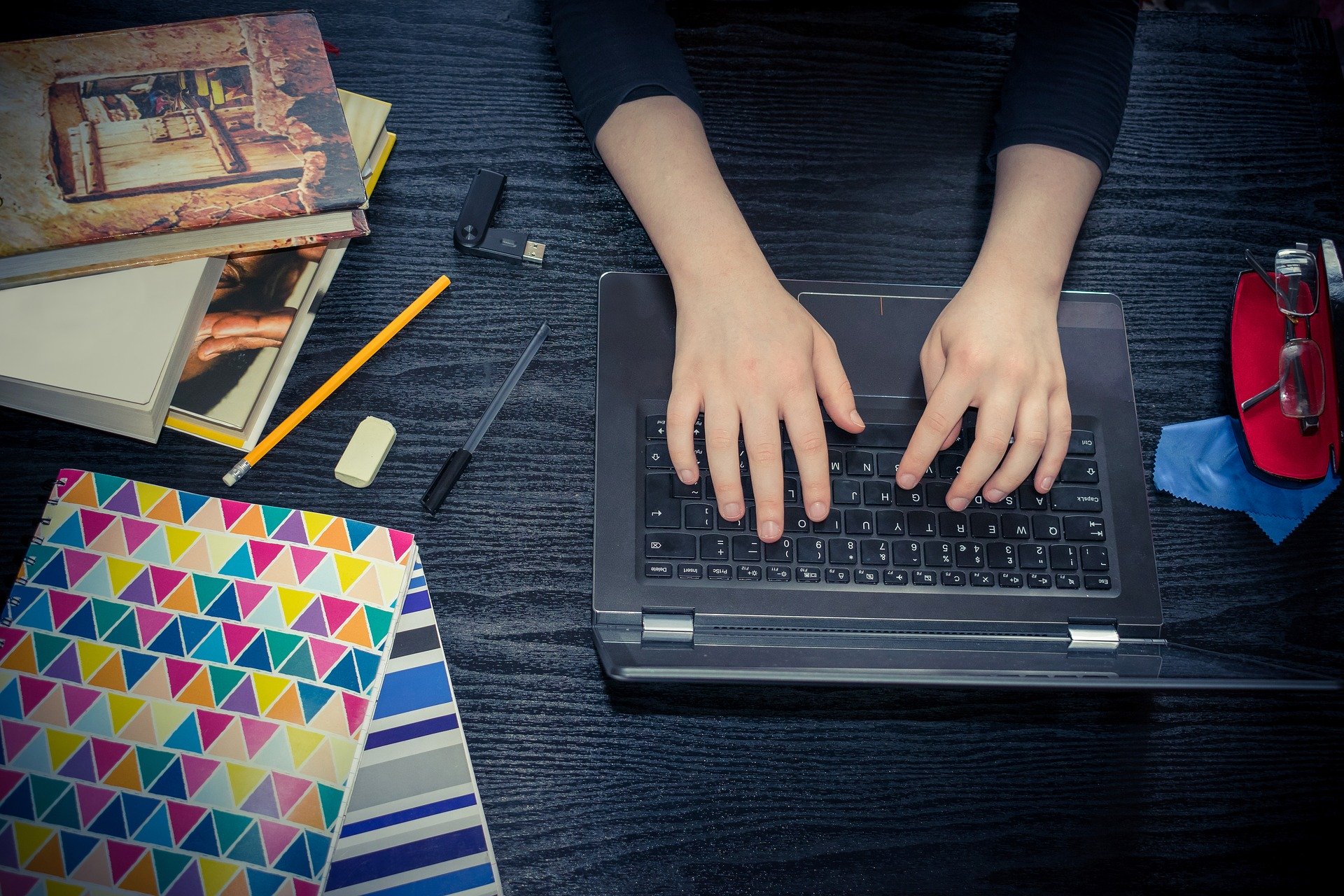 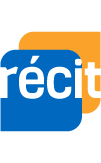 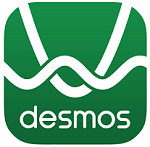 Service national
DOMAINE DE LA MATHÉMATIQUE,
DE LA SCIENCE ET TECHNOLOGIE
Desmos : Les mathématiques en  classe virtuelle
29 janvier 2021 

  Sonya Fiset
Pour plus de détails : recitmst.qc.ca
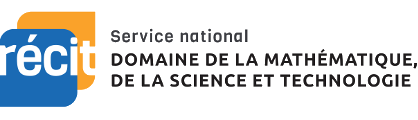 Lien vers la présentation : 
http://bit.ly/mst29janv21
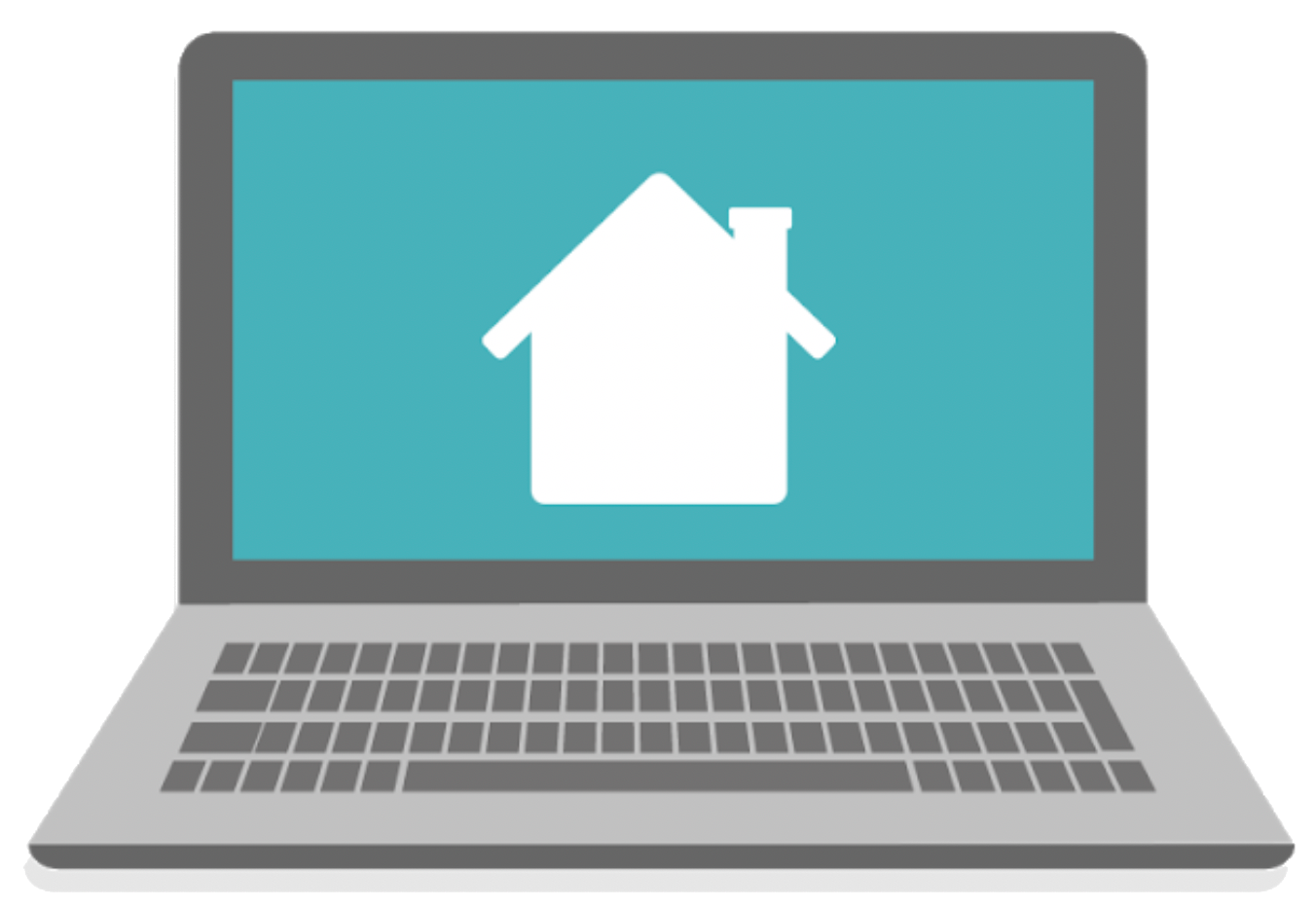 Site du RÉCIT MST : recitmst.qc.ca
2
[Speaker Notes: Lien de la présentation : http://bit.ly/mst29janv21]
Plan de la rencontre
C’est quoi Desmos?
Expérience élève-apprenant 
Le tableau de bord de l’enseignant
L’espace enseignant
Partage de ressources
Badge
3
Connaissez-vous la classe virtuelle de Desmos ?
4
[Speaker Notes: https://jamboard.google.com/d/1bOa2uoEcjggaqXX_OjNPzB3TgAUSgRu8O8M3X2So1Kc/viewer?f=1]
Les différentes façons de travailler avec Desmos
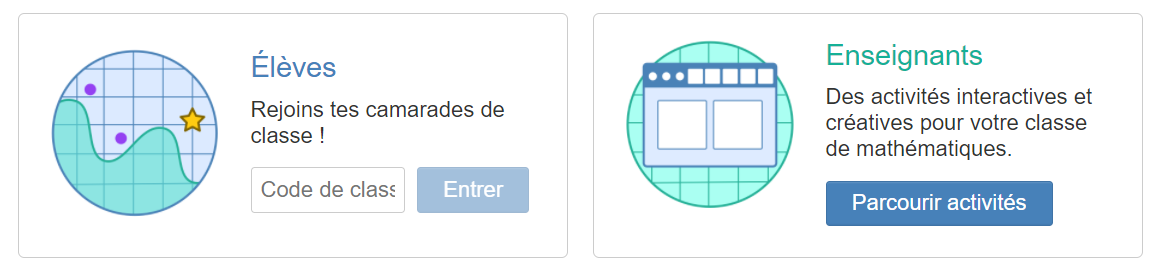 1) Classe virtuelle
teacher.desmos.com
student.desmos.com
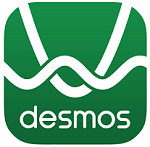 5
Expérience élève 1 - Écrans premier contact
Séquence d’apprentissage
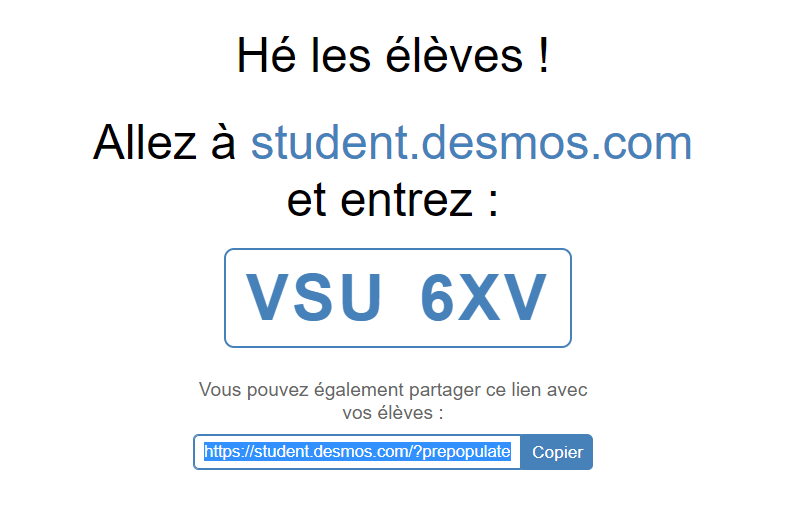 [Speaker Notes: À droite : Gestion des classes : cliquer sur VSU 6XV ou partager le lien ENA]
Expérience élève 1 - Écrans premier contact
Voir différentes possibilités comme enseignants
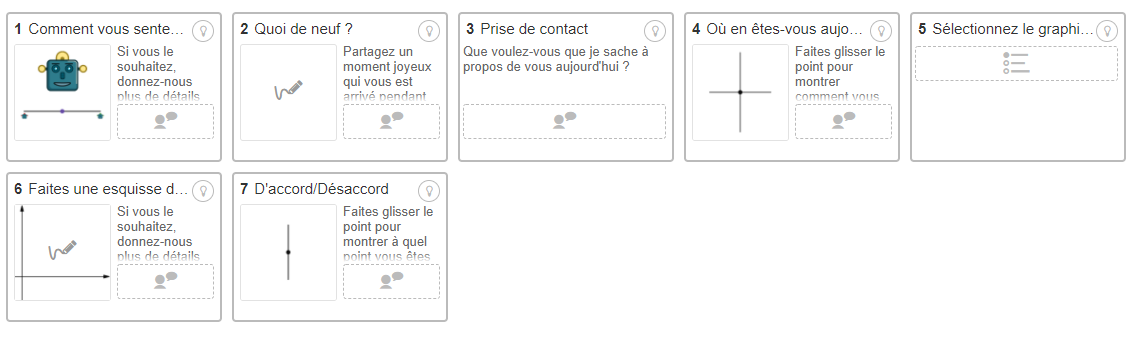 7
[Speaker Notes: En temps réel ou différé
Anonymiser les écrans
Pause, rythme, un écran ou quelques-uns
Travail d’un élève ou d’une tâche
Capture d’écran pour discussion]
Expérience élève 2 - 
L’arrangement de cartes
Double
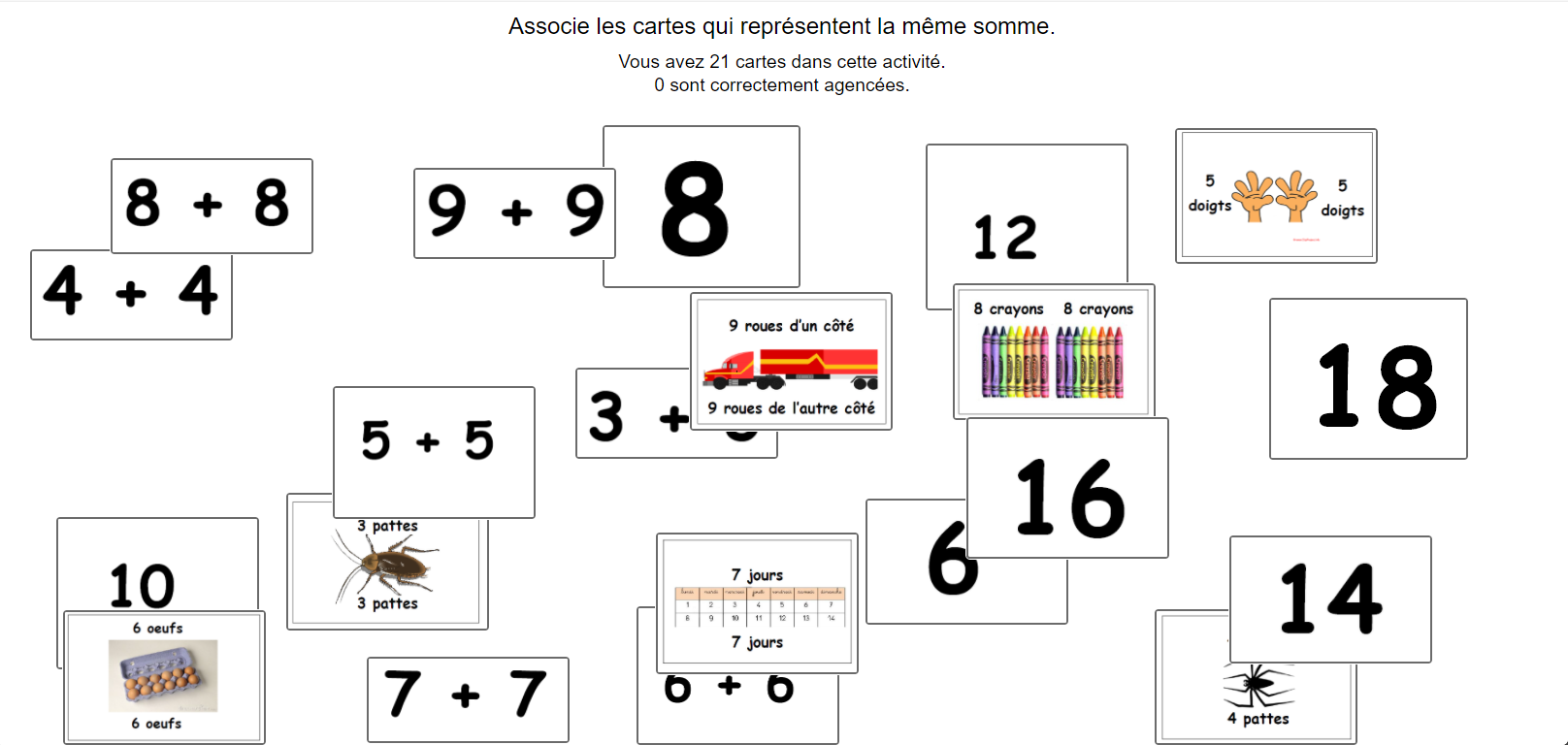 [Speaker Notes: En temps réel ou différé]
Expérience élève 3 - 
Le «Polygraph» de Desmos
Coordonnées dans le plan cartésien
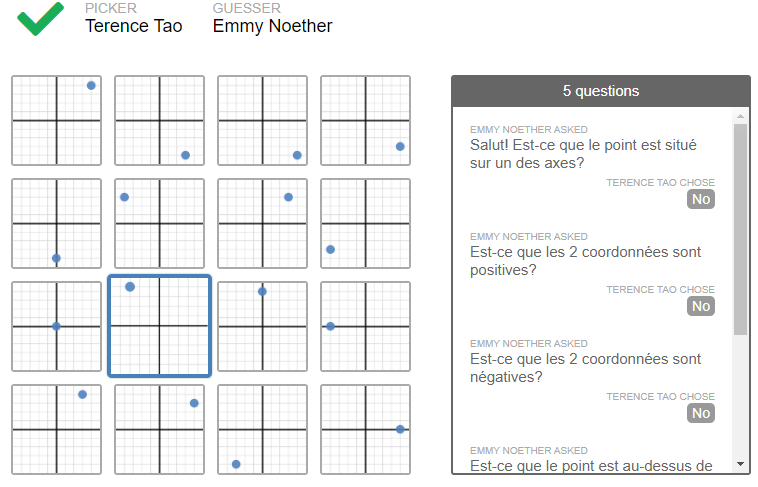 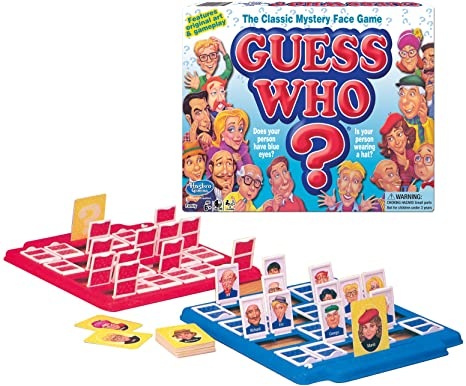 9
[Speaker Notes: En temps réel seulement]
Expérience élève 3 - 
Le «Polygraph» de Desmos
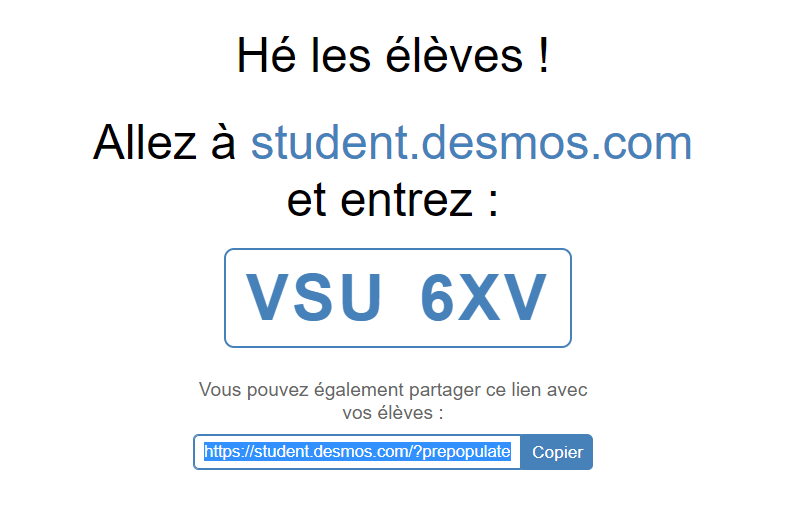 Vocabulaire à privilégier:

Plan cartésien, droite, gauche, haut, bas, dessus, dessous, origine, quadrant, axe, positif, négatif, coordonnées, valeur de x, valeur de y, abscisse, ordonnée, etc.
Passer la ronde de pratique (Skip the practice round)

Choisir une carte ou Poser une question (oui/non) à votre partenaire
10
Liens des activités présentées
Séquence d’apprentissage : Écrans premier contact
Cartes à associer : Double 
«Polygraph» sur le plan cartésien
Séquence d’apprentissage sur les fractions
11
Les différentes façons de travailler avec Desmos
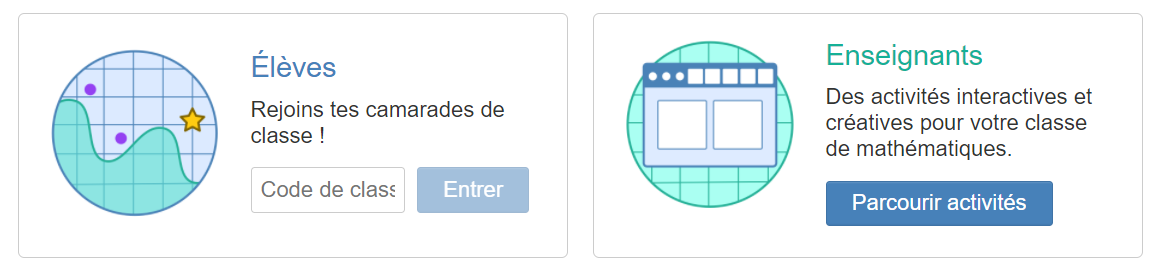 1) Classe virtuelle
teacher.desmos.com
student.desmos.com
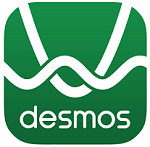 12
L’outil de création de l’espace enseignant
teacher.desmos.com
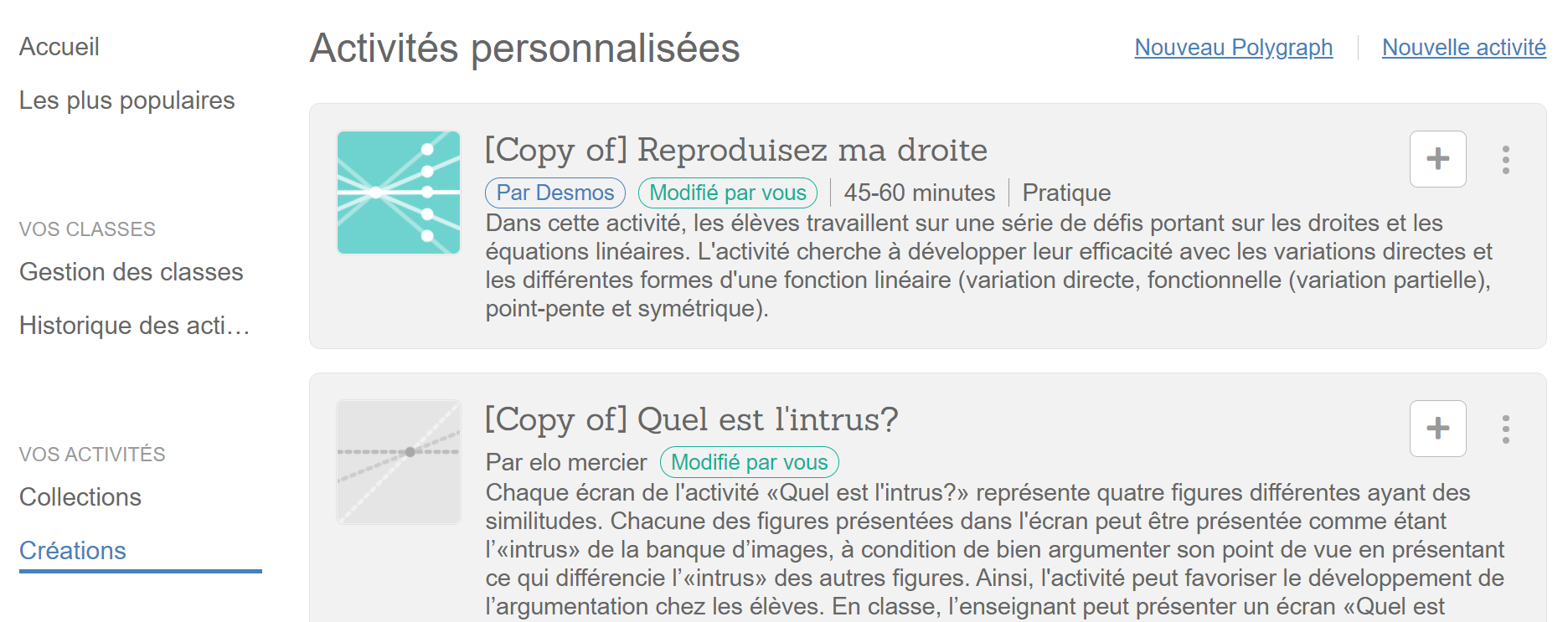 13
Où trouver des activités ?
Des exemples en lien avec la PDA
teacher.desmos.com (FR)
Quelques exemples PDA- math
Groupe FB «Les maths autrement»
lesmathsautrement.ca
desmosfr.ca
14
Pour commencer
Créer une classe
Choisir une activité
Affecter une activité
Anonymiser les écrans
Pause, rythme, un écran ou quelques-uns
Travail d’un élève ou d’une tâche
Capture d’écran pour discussion
15
Cadre de référence de la compétence numérique
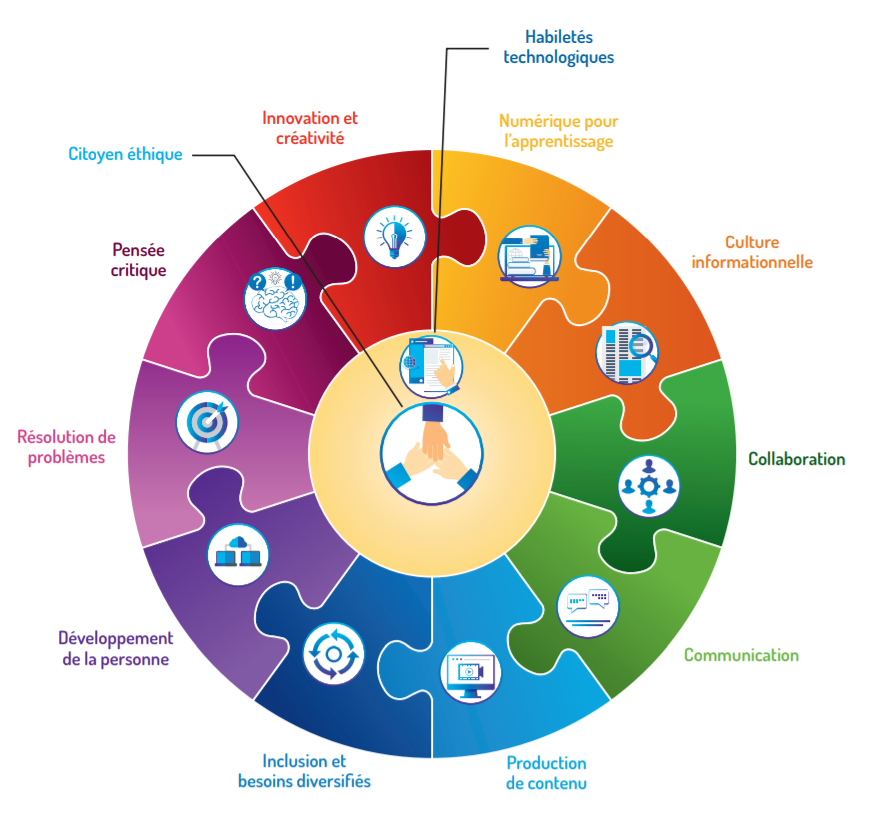 MEQ - Avril 2019
16
Ressources supplémentaires :
Autoformation « Premiers pas avec Desmos » du Campus RÉCIT
Tutoriels du RÉCIT MST
Webinaire sur la classe virtuelle
Webinaire sur la création d’activités pour la classe virtuelle
Guide Genially : Tout sur Desmos
17
L’équipe du RÉCIT MST est disponible 
les mercredis matins 
de 9 h à 11 h 30.
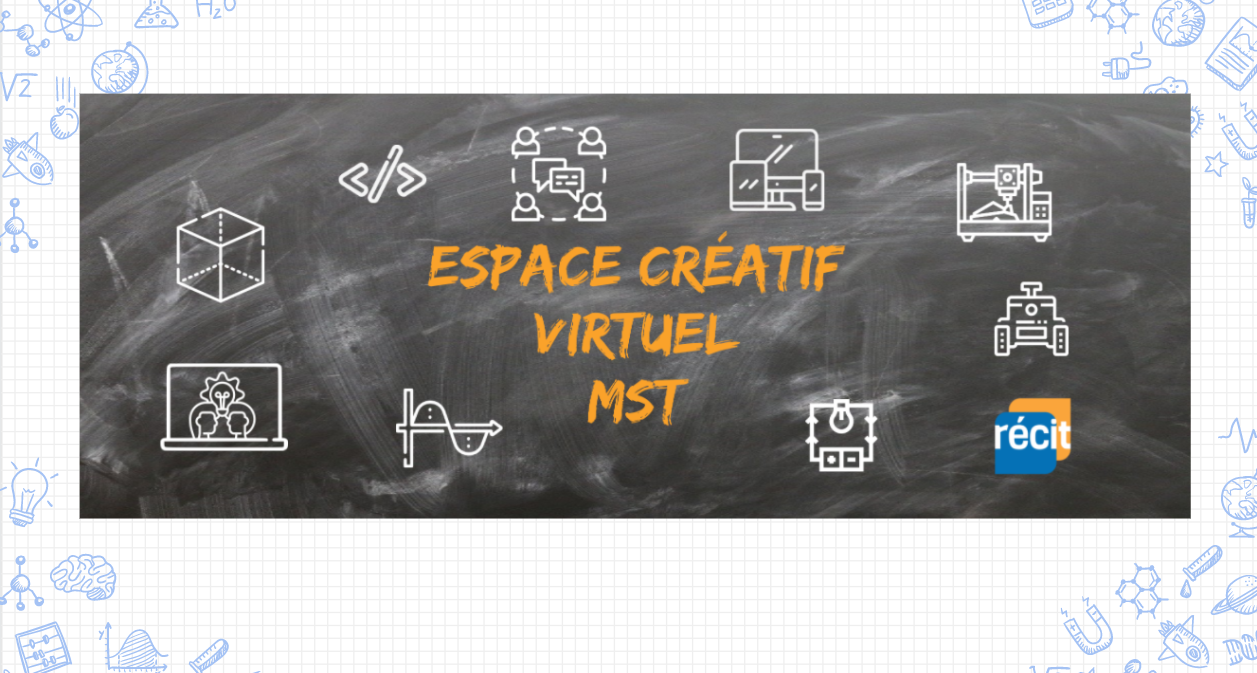 Place your screenshot here
Lien vers notre salle de vidéoconférence : 

https://zoom.us/j/93849137106
18
[Speaker Notes: Salle de vidéoconférence : https://zoom.us/j/93849137106]
Obtenez votre 
badge de participation
Badge de participation

1-Si vous venez de valider la création d’un compte, il faut confirmer votre inscription à Campus RÉCIT.
2-Pour l’attribution d’un badge, suivre les instructions pour ajouter un travail.
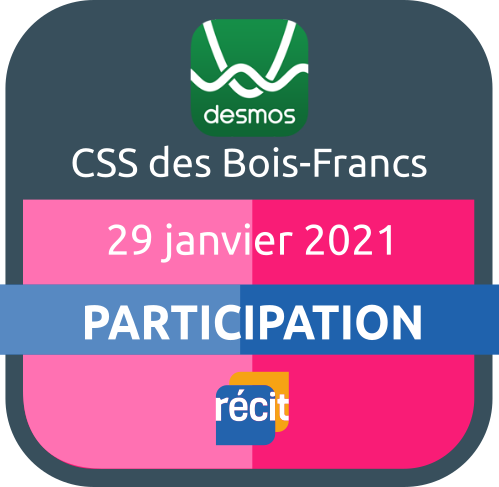 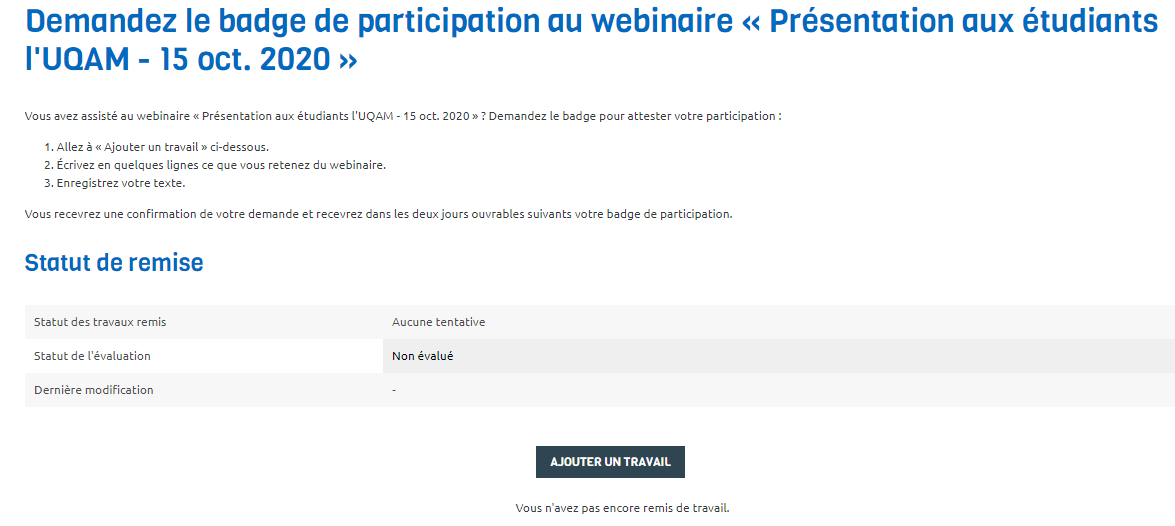 19
[Speaker Notes: Lien pour obtenir le badge de participation : https://campus.recit.qc.ca/mod/assign/view.php?id=8776]
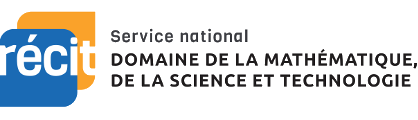 MERCI !
Questions?
sonya.fiset@recitmst.qc.ca
equipe@recitmst.qc.ca 
Page Facebook
Twitter
Chaîne Youtube
Ces formations du RÉCIT sont mises à disposition, sauf exception, selon les termes de la licence Licence Creative Commons Attribution - Pas d’Utilisation Commerciale - Partage dans les Mêmes Conditions 4.0 International.
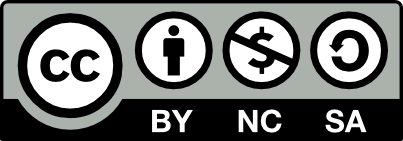